Новогодняя выставка в начальной  школе
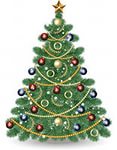 В нашей школе каждый год проходит Новогодняя выставка – конкурс поделок. Ребята начальной школы с большим желанием принимают участие.
Творческие работы
Красивые снежинки     
      кружатся у нас!
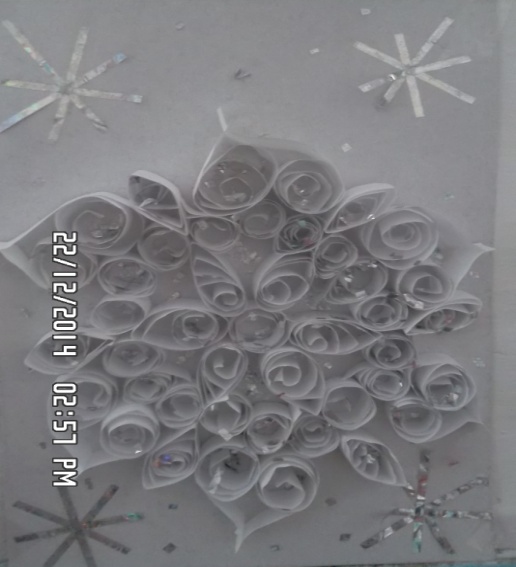 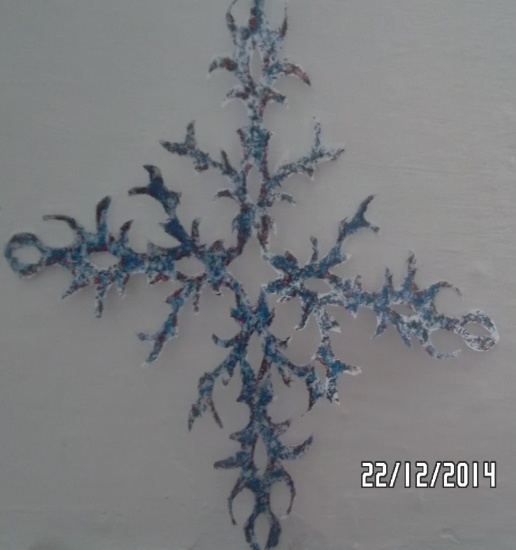 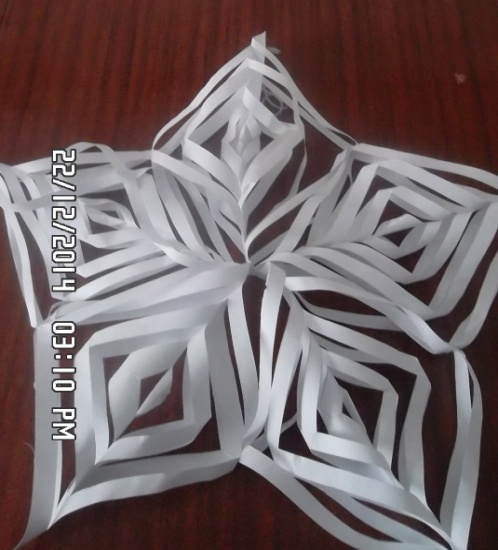 Хромова П. – 1кл.
Заболотина Л. - 1 кл.
Дурыманов С. – 1 кл.
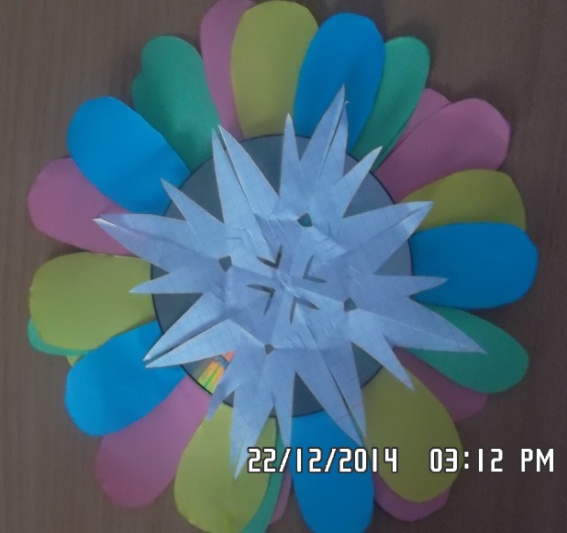 Ральникова А. – 4 кл
Симпатичная овечка,В год грядущий нас зоветМанит следом за собоюСчастье в дом наш позовёт!
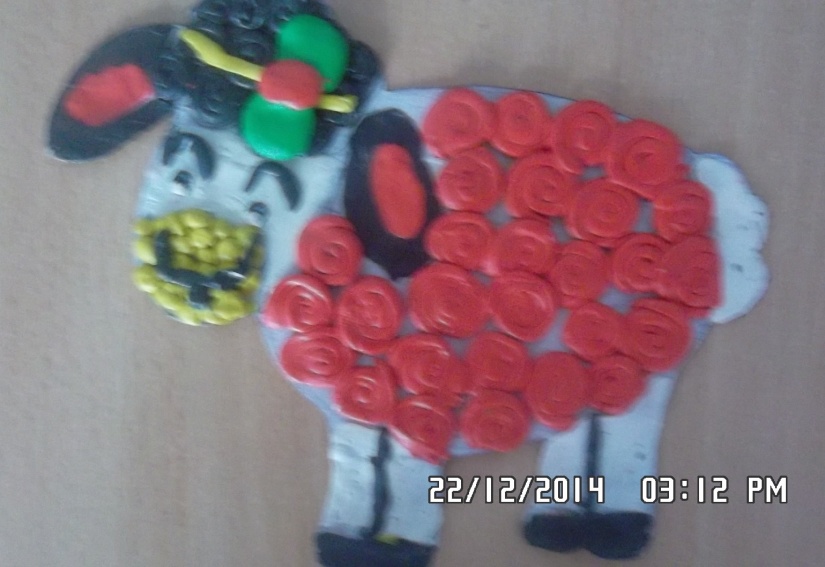 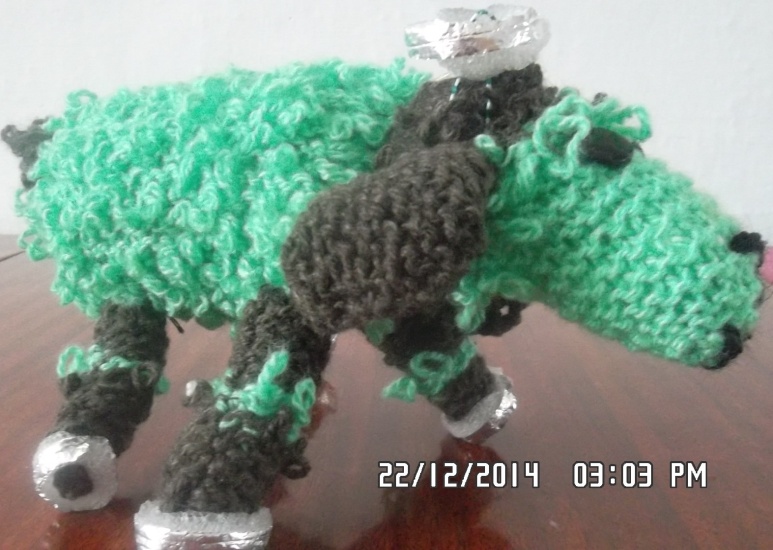 Шахторин Д. – 1 кл.
Вейсгейм Д. – 1 кл.
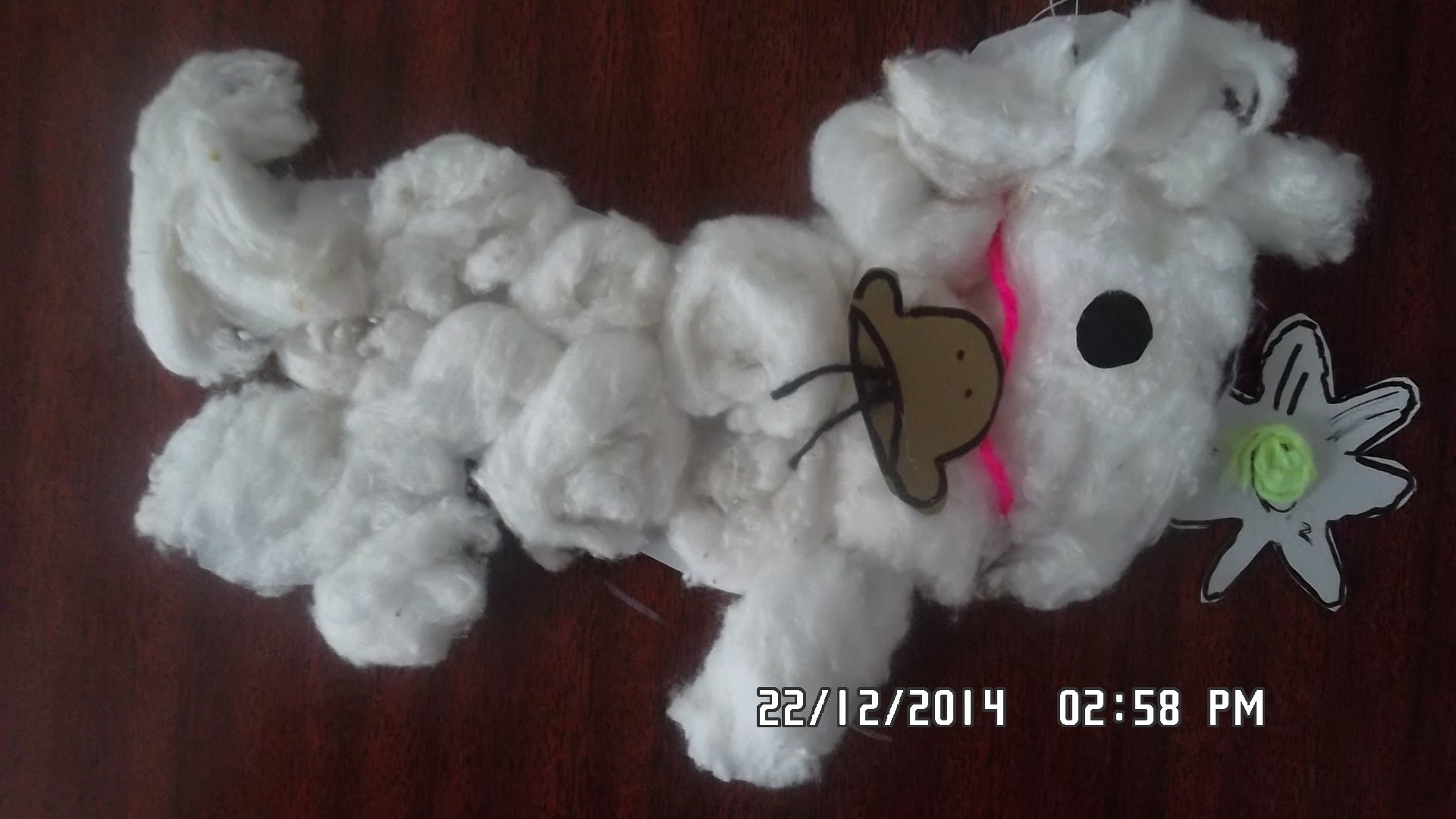 За лесами, за садами,За снегами да за льдамиДобрый Дедушка МорозСобирал подарков воз.Поработаю в лесу -Всем подарки разнесу!
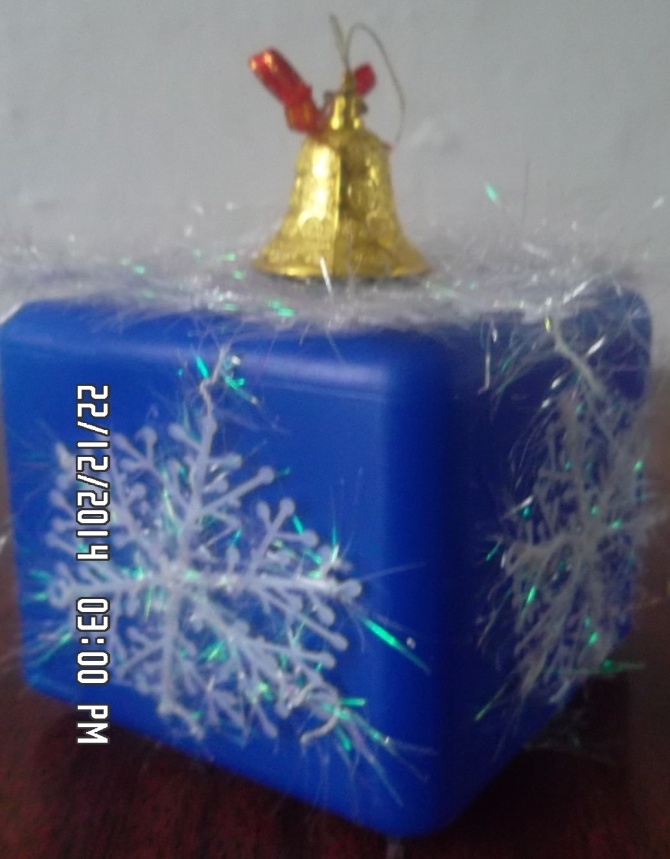 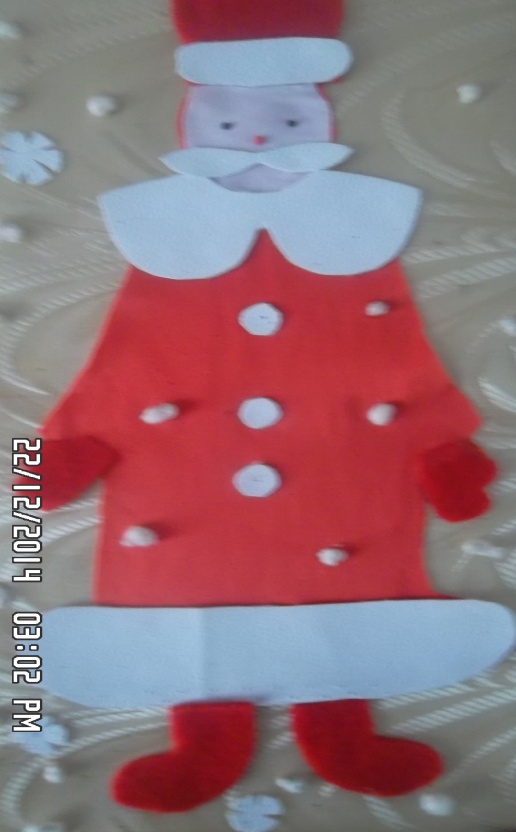 Сергеева А.- 4 кл.                       Турина С.-2 кл
Новогодний венок порадует нас,
Подарит нам сказку в который раз!
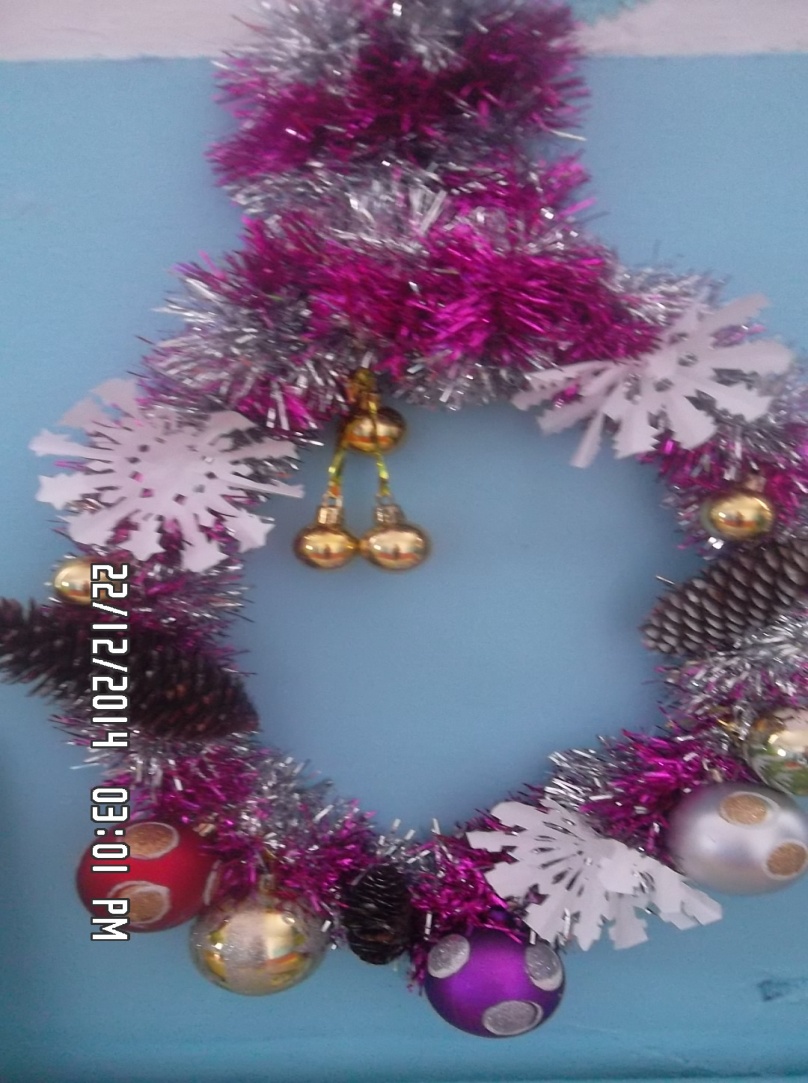 Волосенко А. – 2 кл.
Наши победители:
1 место – Коратеева А. - 1 кл.,
                 Волосенко А. – 2 кл., 
                 Можарецкая А. - 3 кл.,
                 Сергеева А. - 4кл.

2 место – Шахторин Д. – 1 кл.,
                 Турина С. – 2 кл..
                 Ральникова А. – 4 кл.

3 место – Хромова П. – 1 кл.,
                 Заболотина Л. – 1 кл..
                 Боева С.- 2 кл..
                 Алибекова С.- 4 кл.
Выражаем благодарность всем участникам выставки.
За умелые руки, терпение, творчество, фантазию!